Herzlich willkommen!
Postpartale psychische Erkrankung


Herausforderung in der Arbeit mit psychisch erkrankten Eltern rund um die Geburt
und in den ersten Lebensjahren des Kindes

Referentin: Frau Dr. Christiane Hornstein



Sigmaringendorf, den 30.11.2016
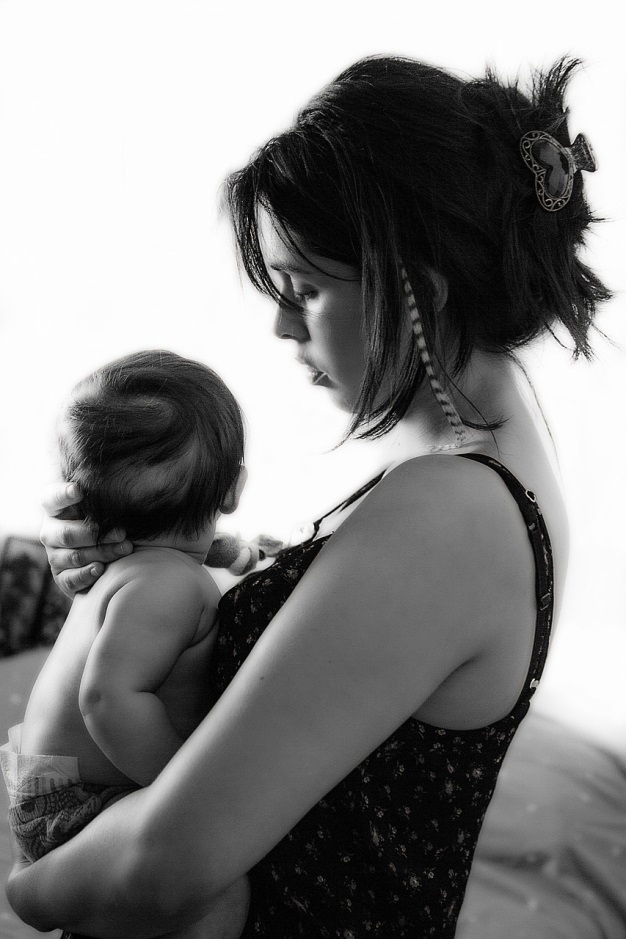